DesglosarLAS: Convertir las metas en oportunidades cotidianas de enseñanza
Español/Spanish
JULIO 2012 V. 1
Enfoque en el techo
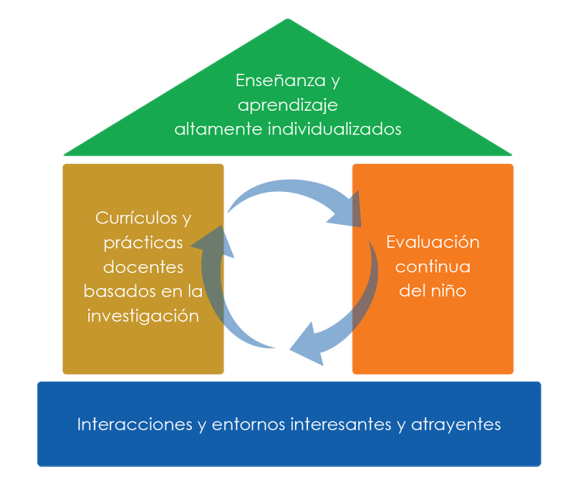 Desglosarlo: Convertir las metas en oportunidades de enseñanza
Objetivos
Identificar a los niños
Determinar las metas para enseñar
Desglosar las metas
Desglosar －¿por qué?
Todo el personal entiende la habilidad que se está enseñando.  

Cada paso desglosado puede lograrse en unas semanas.  

¡El progreso en los objetivos significa progreso hacia la meta anual!
Identificar a los niños
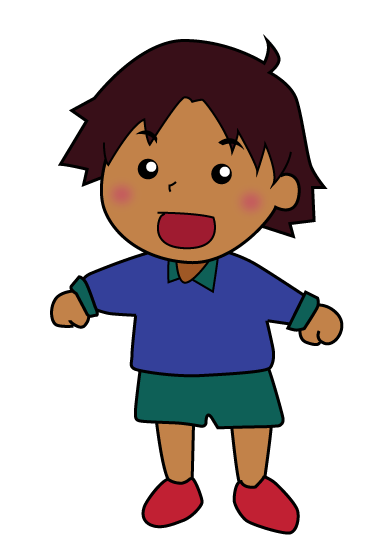 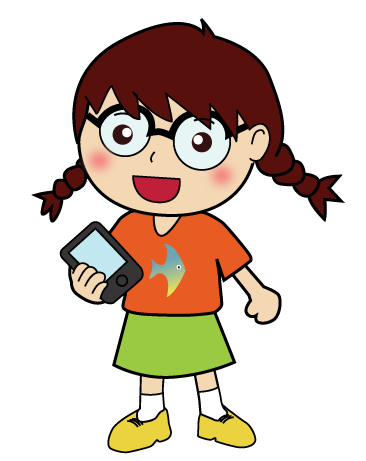 Niños que no progresan en sus metas de aprendizaje
Niños con IEP
Niños con planes de apoyo para el comportamiento
Determinar las metas para ENSEÑAR
Identificar las metas actuales del niño. 

Identificar las metas que necesitan clarificación.
Desglosar las metas
Ordenar las partes para enseñar, a partir del nivel actual de progreso.
3
2
1
Desglosar la meta en partes más pequeñas.
Determinar el progreso del niño con respecto a la meta.
DesglosarLA en cantidades más pequeñas
Facilitar las metas especificando cantidades más pequeñas de objetos, tiempo, personas o lugares.
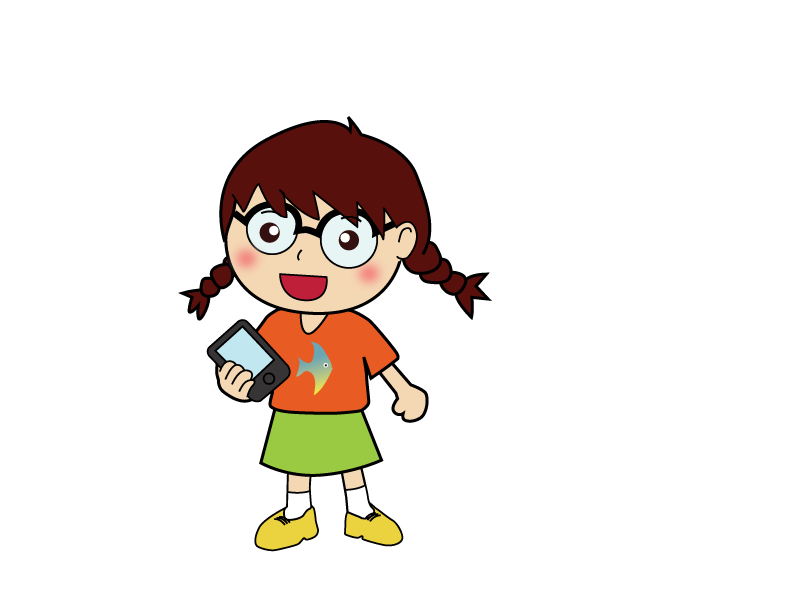 ¡Hola! Soy Mia.
Voy a poner todos los juguetes rojos juntos y jugaré con mis amigos.
cantidades más pequeñas
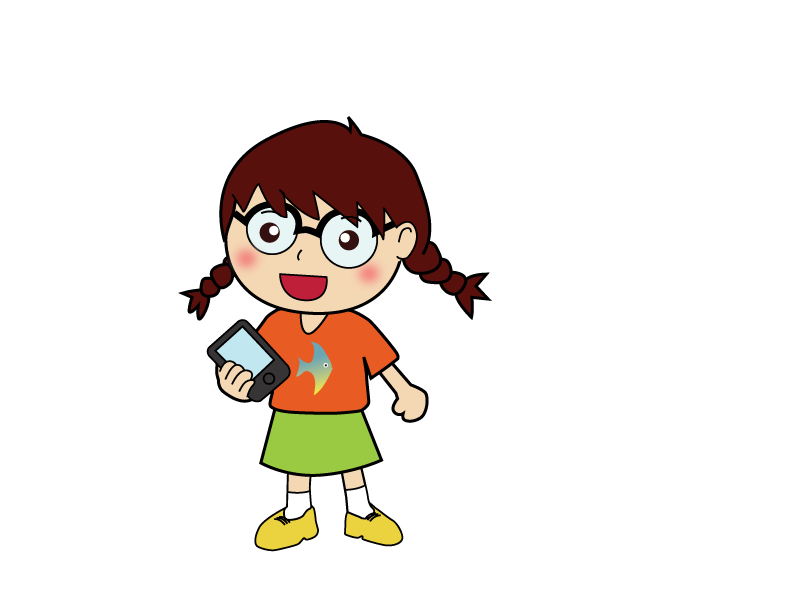 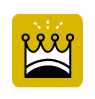 Ordena una colección por color
¡Sí!
4
Ordena una colección en 4 colores
3
Ordena una colección en 3 colores
2
Ordena una colección en 2 colores
DesglosarLA proporcionando ayuda
Facilitar las metas proporcionando ayuda.
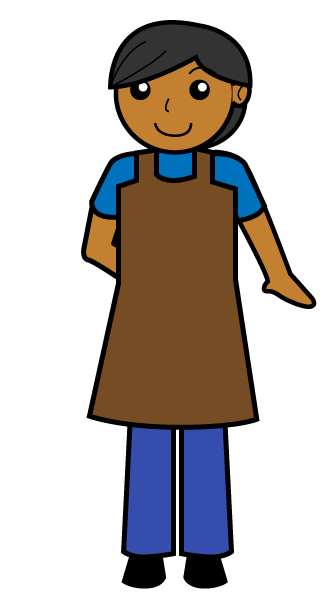 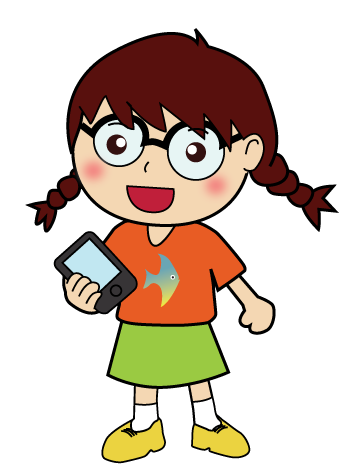 ¡Hola, de nuevo!
¡Soy la maestra de Mia!
proporcionar ayuda
Mira, Zoe quiere jugar.
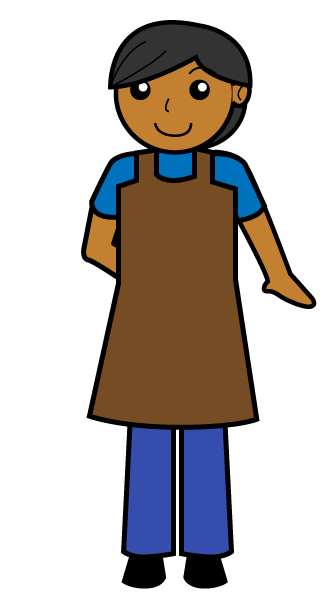 Mia, saluda a Zoe
Mia, ¿quieres jugar de nuevo?
Mia, ¿quieres jugar?
¡Hola!
¡Hola!
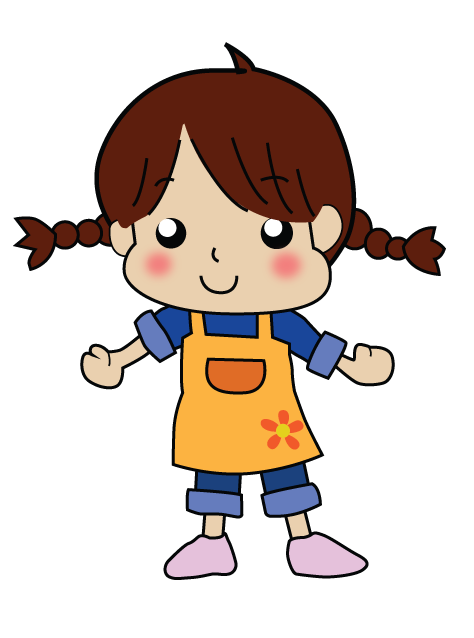 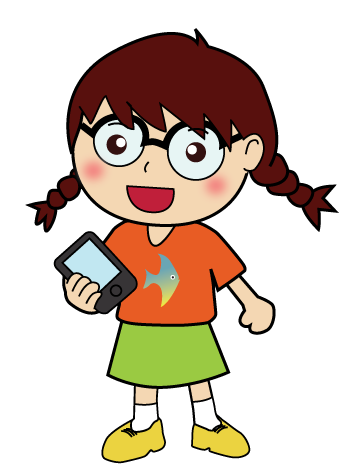 DesglosarLA paso a paso
Facilitar las metas desglosando una tarea compleja en pasos individuales.
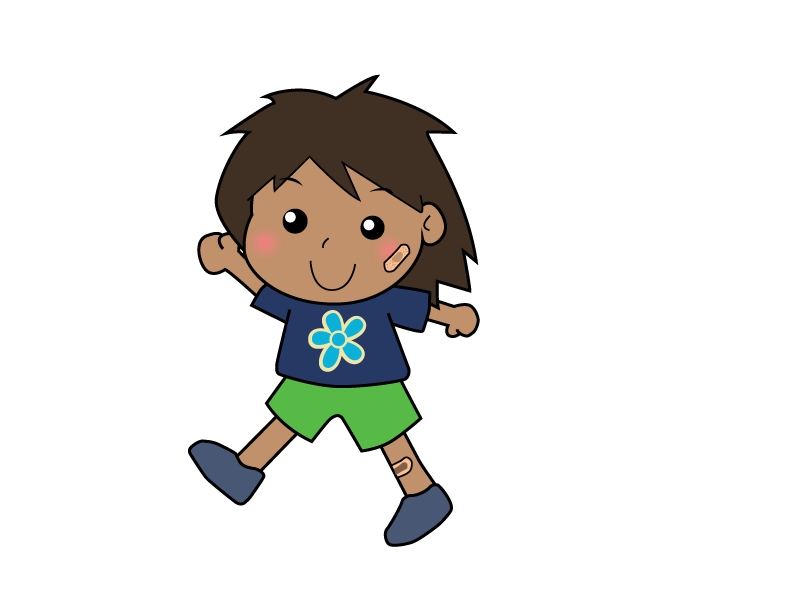 ¡Hola! Soy Addie.
¡Quiero jugar con mis amigos!
Paso a paso
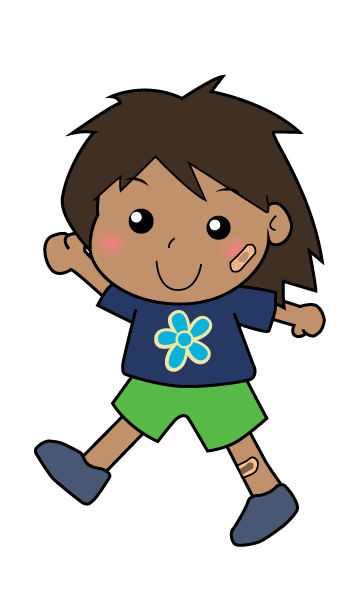 ¡Lo logré!
Invita a un compañero a jugar
Identifica el juguete o el juego con el que quiere jugar
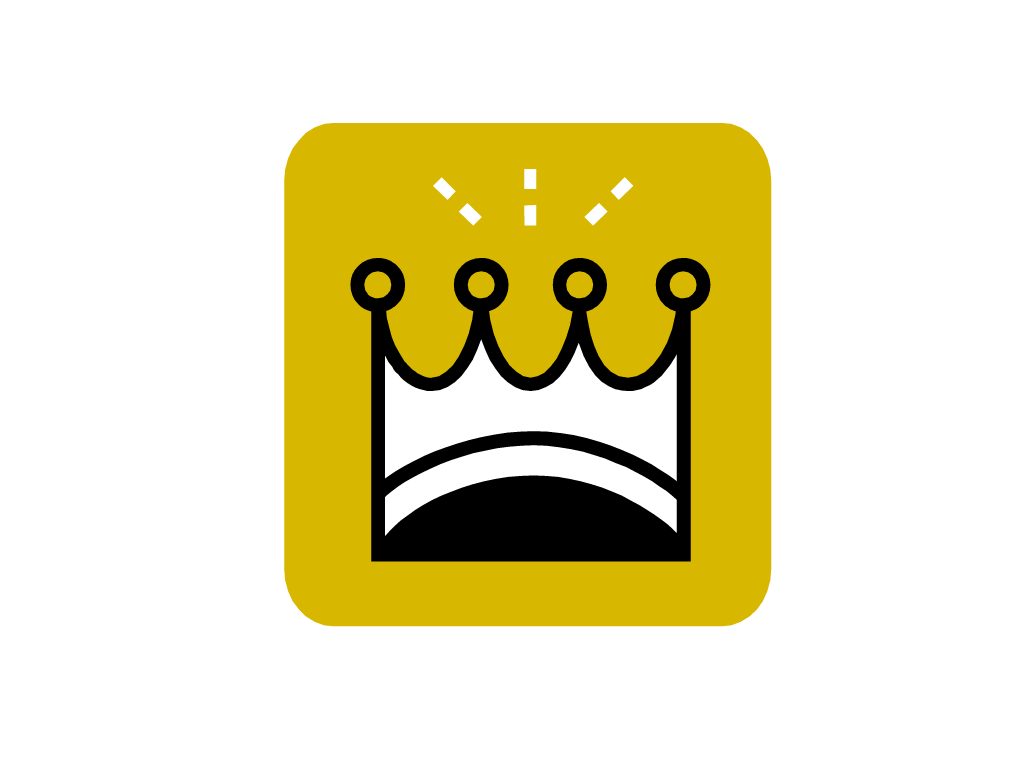 Identifica un compañero con quien jugar
Se acerca al compañero
Obtiene la atención del compañero
DesglosarLA en orden lógico
Facilitar las metas identificando las habilidades relacionadas y ordenándolas en una secuencia de enseñanza.
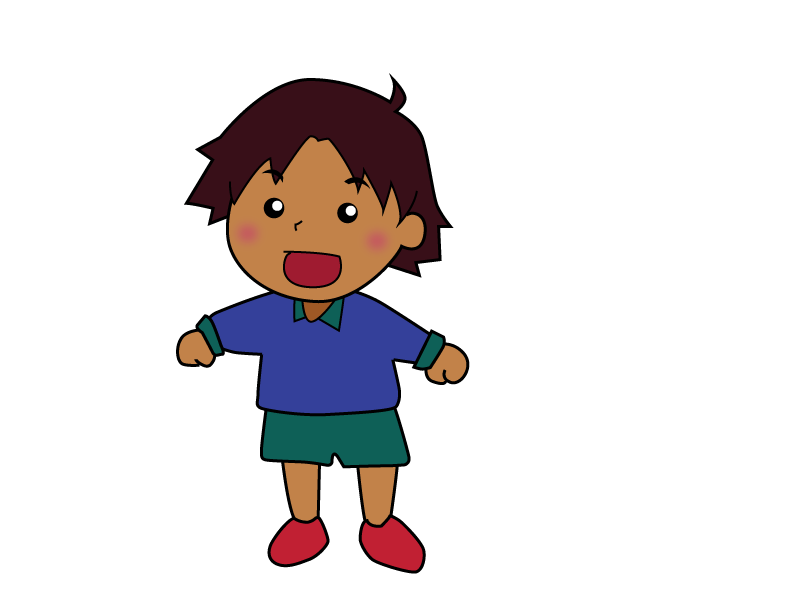 ¡Hola! Soy Carlos.
¡Quiero escribir las letras de mi nombre!
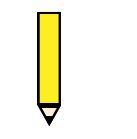 Orden lógico
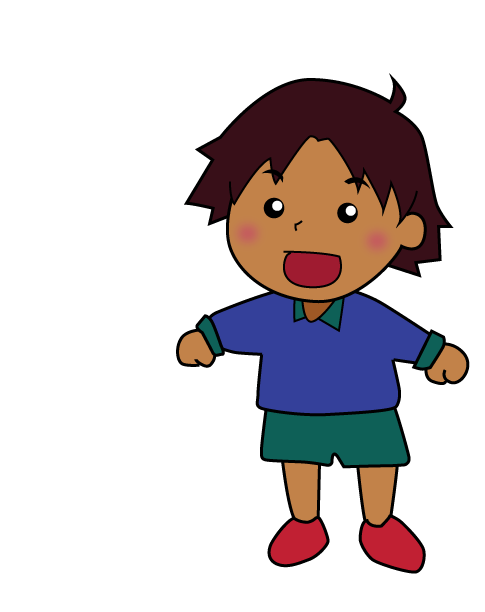 ¡Sí!
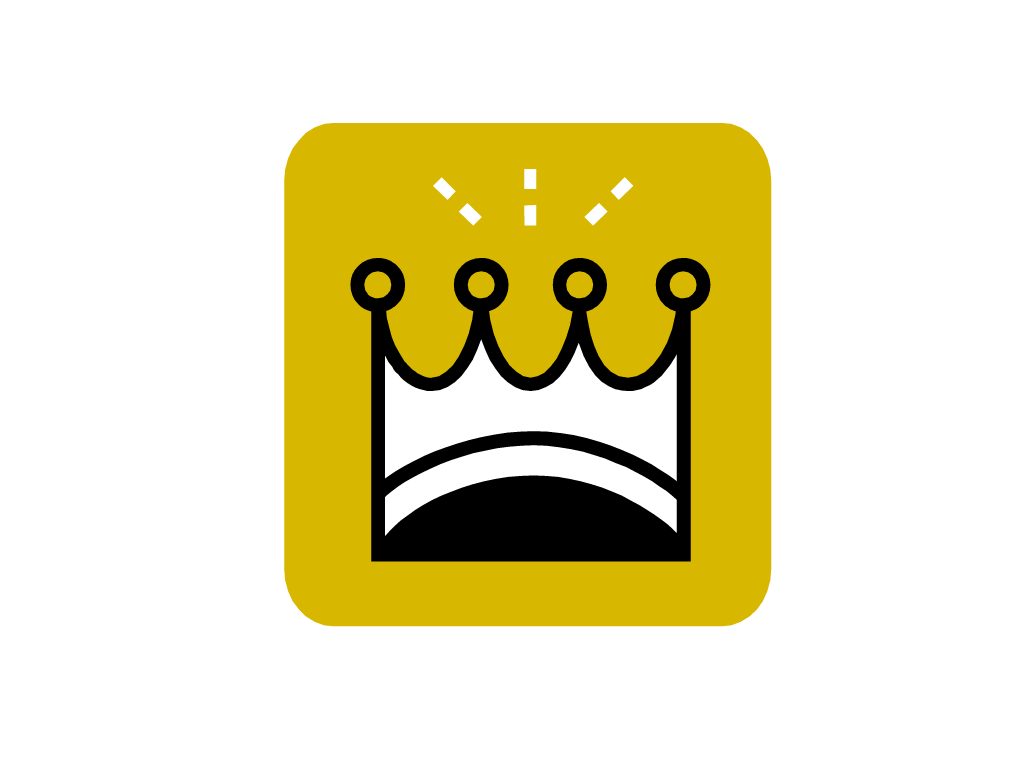 Escribe las letras de su nombre de pila
Escribe formas aproximadas de letras o figuras en forma de letra
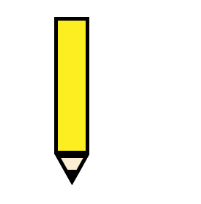 Escribe usando imágenes y garabatos
Desglosar la actividad
1. El adulto empuja el triciclo hacia adelante, sosteniéndolo.
Andar en triciclo
2. El adulto empuja el triciclo hacia adelante con un gran empujón.
3. El adulto espera que el niño lo intente, y luego empuja hacia adelante, según sea necesario.
REPASO – ¡Pasos para el éxito!
Identificar a los niños
Determinar las metas para enseñar
Desglosar las metas
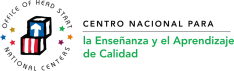 Si desea más información, escríbanos a: NCQTL@UW.EDU o llámenos al 877-731-0764

Este documento fue preparado por el Centro Nacional para la Enseñanza y el Aprendizaje de Calidad para el Departamento de Salud y Servicios Humanos de los Estados Unidos, Administración para Niños y Familias, Oficina Nacional de Head Start, con la subvención #90HC0002.